Санкт – Петербургское государственное 
бюджетное дошкольное образовательное учреждение детский сад № 45
технология формирования
лексико – грамматического строя речи детей  с  ОНР (5-6 лет) 
по теме «Транспорт»


(авторская методика)
Составитель: 
Учитель – логопед высшей категории
Петрова Елена Михайловна
Санкт – Петербург 2016 год
СООДЕРЖАНИЕ
Загадки
          Цель: Развивать слуховое внимание и логическое мышление.
  «Чего не стало?»
        Цель: Развивать зрительное внимание, словарь по теме.
  «Один – много»
        Цель: Учить детей правильно употреблять в речи существительные     
                   в единственном и множественном числе. 
«Сосчитай»
Цель: Учить правильно согласовывать существительные с числительными.
  «Назови ласково»
         Цель: Учить правильно употреблять существительные с
                    уменьшительно – ласкательными суффиксами.
«Четвертый лишний» 
            Цель: Сформировать обобщающие понятия по теме,  развивать зрительное внимание и мышление. 
Опиши действия
            Цель: Расширение глагольного словаря.
Кто мной управляет?
            Цель: ; Расширить представление о профессиях на транспорте;
Предлоги.
            Цель: развивать умение правильно употреблять предлоги: под, к, около, по,            из-под, из-за, между.
ЗАГАДКИ
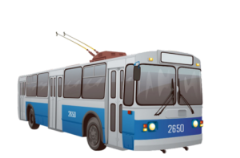 Удивительный вагон!
Посудите сами:
Рельсы в воздухе, а  он
Держится руками
Накорми меня бензином,
На копытца дай резины.
 и тогда, поднявши пыль,
Побежит (автомобиль).
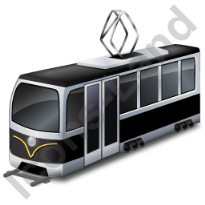 Очень рано за окошком – 
Стук,  и звон, и кутерьма.
По прямым  стальным  дорожкам
Ходят  разноцветные дома
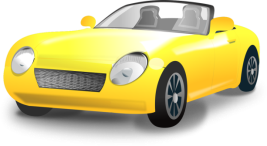 Паровоз без колес,
Вот так чудо–паровоз.
Не с ума ли он сошел – 
Прямо по морю пошел?
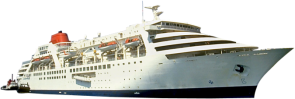 Что за чудо – этот дом, 
Ребятишек много в нем. 
Носит обувь из резины 
И питается бензином.
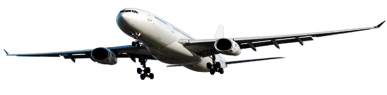 Не машет крылом, а  летает.
Не птица, а всех обгоняет.
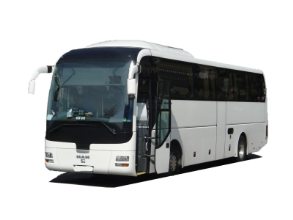 Трамваю не  угнаться 
За  этой тараторкой.  
Чтоб тебя я повез,
Мне хватает двух колес.
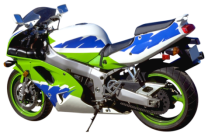 Чего не стало?
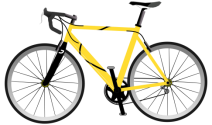 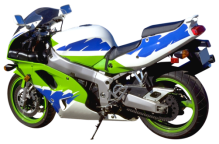 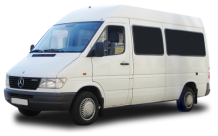 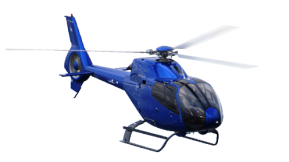 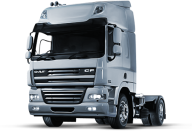 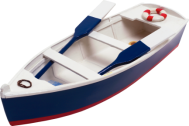 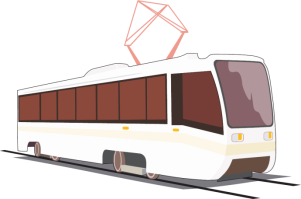 ОДИН - МНОГО
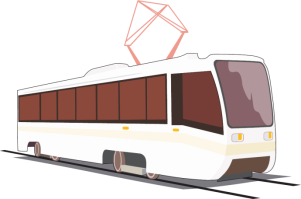 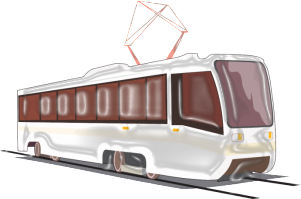 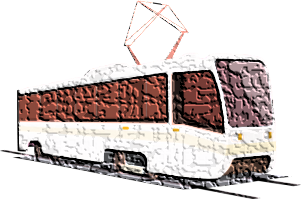 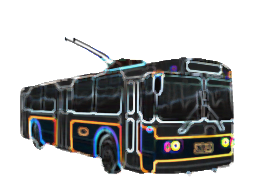 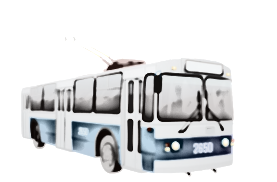 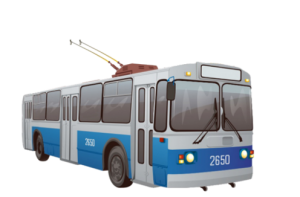 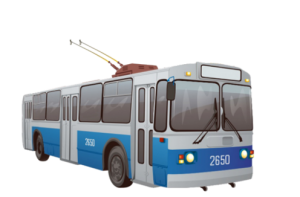 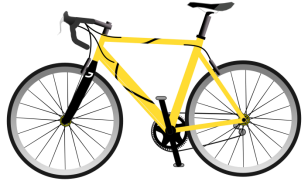 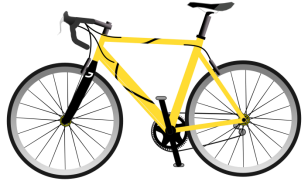 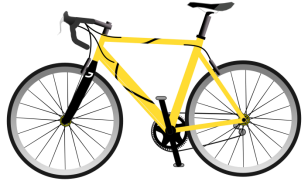 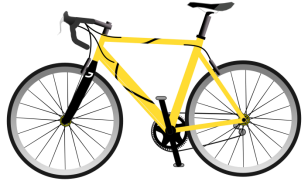 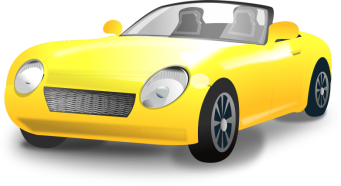 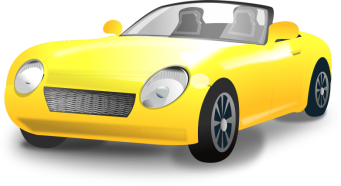 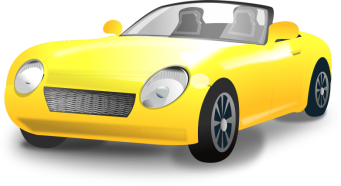 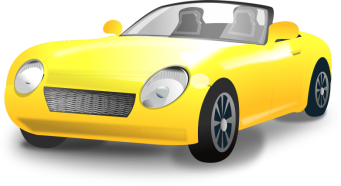 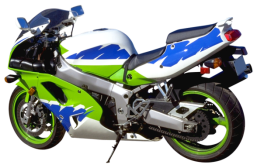 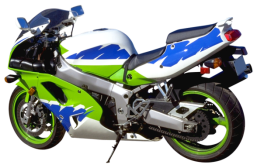 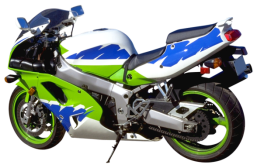 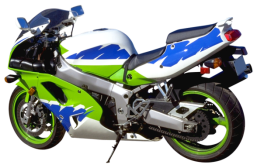 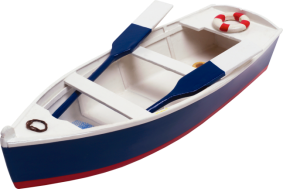 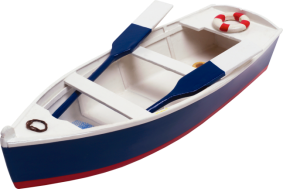 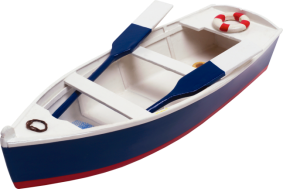 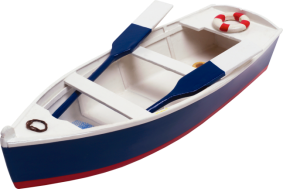 СОГЛАСОВАНИЕ ЧИСЛИТЕЛЬНЫХ С CУЩЕСТВИТЕЛЬНЫМ
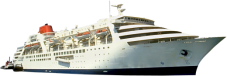 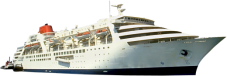 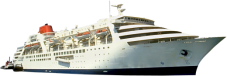 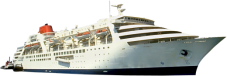 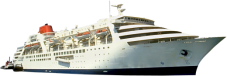 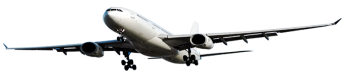 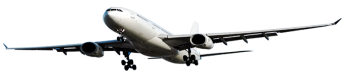 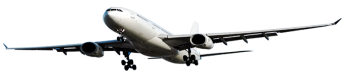 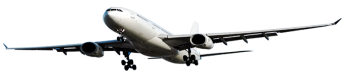 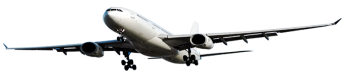 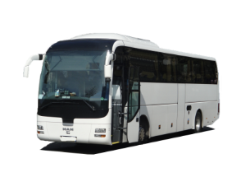 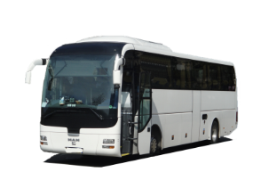 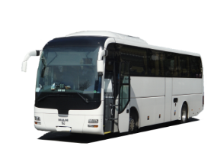 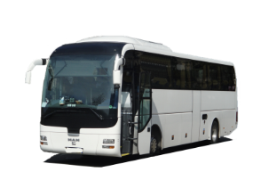 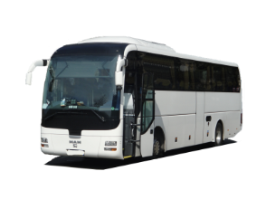 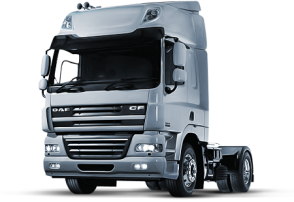 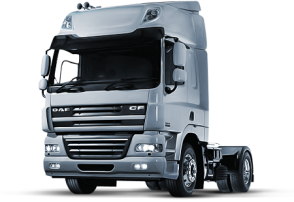 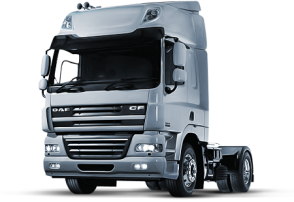 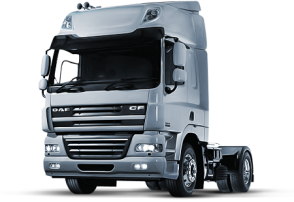 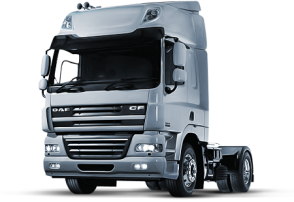 назовИ ЛАСКОВО
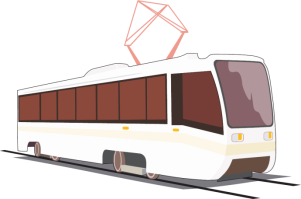 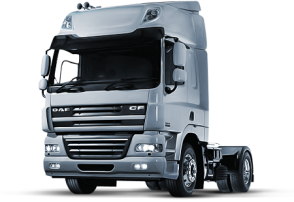 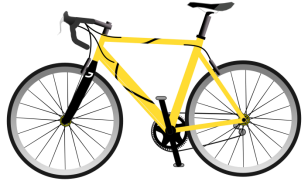 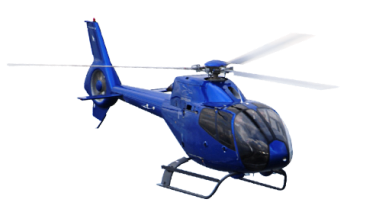 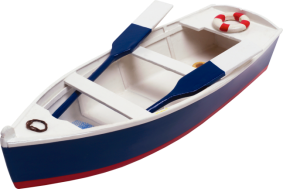 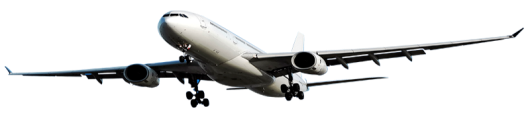 ЧЕТВЕРТЫЙ ЛИШНИЙ
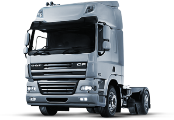 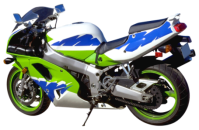 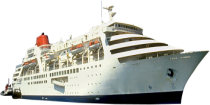 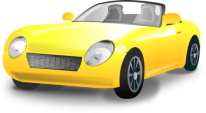 ЧЕТВЕРТЫЙ ЛИШНИЙ
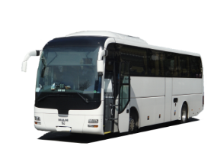 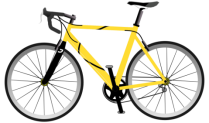 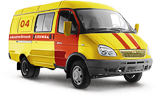 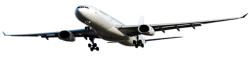 ОПИШИ ДЕЙСТВИЯ
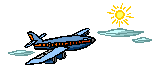 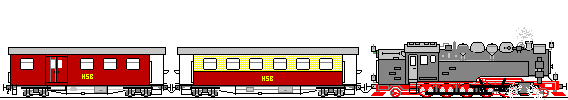 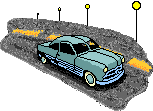 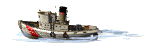 КТО МНОЙ УПРАВЛЯЕТ?
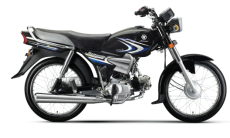 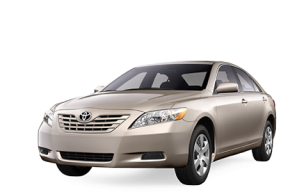 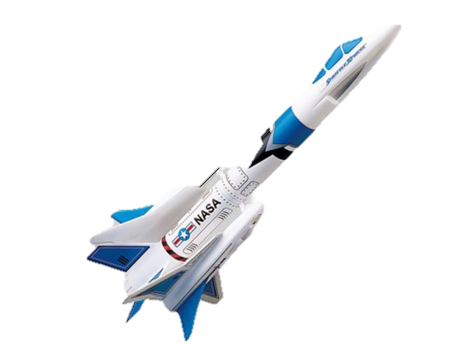 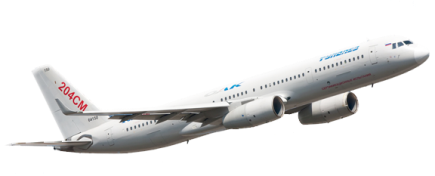 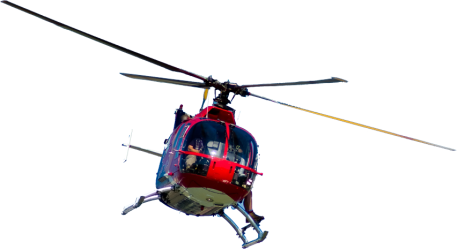 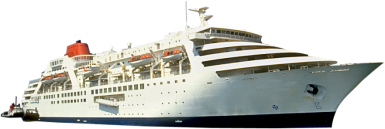 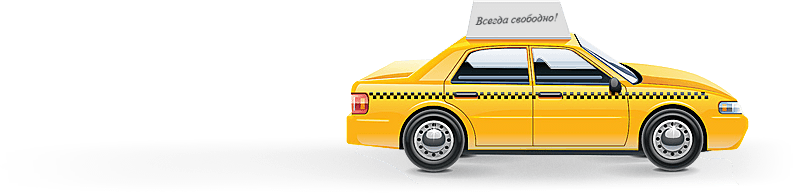 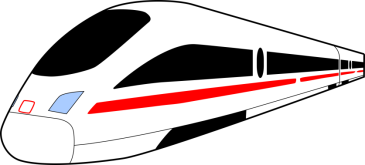 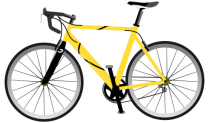 ПРОГУЛКА ПО ГОРОДУ(ПРЕДЛОГИ)